Definujúce charakteristiky behaviorálnej analýzy
Masarykova univerzita Brno 
Október 2017
Základné charakteristiky vedy
Veda: “Systematický prístup objavovania a organizácie poznatkov o fyzickom svete.” 
 
3 úrovne porozumenia vo vede: 
Opis – pozorovanie, kvantifikácia, klasifikácia javov 
 
Predikcia – korelácia medzi javmi
 
Kontrola – demonštrácia funkčných vzťahov
Funkčný vzťah: “Špecifická manipulácia nezávislej premennej spoľahlivo produkuje špecifickú zmenu v závislej premennej a je nepravdepodobné, že táto zmena je výsledkom iných (interferujúcich) premenných.”
Prístup vedy
Determinizmus
Empiricizmus
Experiment
Replikácia
Parzimónia
Filozofické pochybovanie
Behaviorálna analýzy
Hlavné oblasti vedy: 

BEHAVIORIZMUS
EXPERIMENTÁLNA BEHAVIORÁLNA ANALÝZA (EBA)
APLIKOVANÁ BEHAVIORÁLNA ANALÝZA (ABA)
KLINICKÁ PRAX
Stručná história behaviorálnej analýzy:
Psychológia na začiatku 20 storočia:

psychoanalýza
štúdium vedomia metódou introspekcie
štúdium mentálnych procesov
myšlienky a pocitu sú príčinou správania
1887 I.P.PavlovPodmienený reflex
1911 Eduard ThorndikeZákon Efektu - „Správanie, ktoré má priaznivý efekt na prostredie, sa pravdepodobne bude častejšie opakovať v budúcnosti.“
1913 J.B.Watson„Psychológia ako ju vidí Behaviorista.“
psychológia by mala byť experimentálna prírodná veda

jej predmetom pozorovateľné správanie

odmietol introspekciu ako metódu skúmania
1938 B.F.Skinner „Správanie Organizmov“
výsledky výskumu z rokov 1930 – 1937
vysvetlil operantné správanie  
S-R-S behaviorizmus    
vznik experimentálnej časti vedy
opísal základné zákonitosti správania:

Posilnenie
Vyhasnutie 
Trest 
Kontrola stimulom
Motivácia
Publikácie B.F.Skinnera
1938 Správanie Organizmov

1948 Walden II

1953 Veda a Ľudské Správanie

1957 Verbálne Správanie

1974 O Behaviorizme
Selekcia následkami
Prirodzený výber vs. výber následkami

Ontogenéza – výber následkami počas života jednotlivca

Fylogenéza – prirodzený výber v evolúcii druhov
Radikálny vs metodologický behaviorizmus
oba smery zdôrazňujú vplyv prostredia na správanie

líšia sa v konceptualizácii

radikálny = úplný, všetko zahŕňaujúci
Vonkajšie a vnútorné udalosti
Vonkajšie udalosti – pozorovateľné inými ľuďmi

Vnútorné udalosti – neprístupné iným ľuďom
Paul Fuller (1949)
jedna z prvých aplikácií behaviorálnej analýzy v histórii

využitie pozitívneho posilnenia pri práci s 18 ročným mužov s ťažkou mentálnou retardáciou vo “vegetatívnom stave”

po 4 sedeniach sa muž naučil zodvihnúť pravú ruku
1957 B.F.Skinner„Verbálne Správanie“
Ayllon a Michael (1959)
“Psychiatrická sestra ako behaviorálna inžinierka” 
     (Psychiatric nurse as a behavioral ingineer)

využitie techník vychádzajúcich zo základných princípov správania s cieľom zlepšiť kvalitu života psychiatrických pacientov

sformovali tým základy aplikovanej behaviorálnej analýzy
Baer, Wolf a Risley(1968 JABA)
“Niekoľko súčasných dimenzií aplikovanej behaviorálnej    analýzy”
  (Some current dimensions of applied behavioral analysis)

opis základných charakteristík ABA, ktoré sú aktuálne dodnes
Základné charakteristiky aplikovanej behaviorálnej analýzy
ABA
Aplikovaná – mení sociálne významné správania 
 
Behaviorálna – jej predmetom je pozorovateľné správanie 
 
Analytická – demonštruje funkčné vzťahy
Technologická – opisuje operatívne postupy
 
Konceptuálne Systematická – postupy sú opísané vo vzťahu k relevantným princípom správania
 
Efektívna – musí dosiahnuť zmenu správanie v sociálne významnom rozsahu

Generalizujúca – zovšeobecnenie na ďalšie osoby, prostredia a správania
Jack Michael (1967)
začína učiť verbálne správanie na Western Michigan University
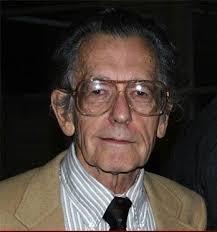 Brian Iwata (1982)
publikácia “Toward a Functional Analysis of Self-Injurious Behavior”
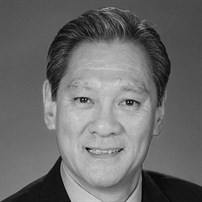